Кто хочет стать филологом?
Игра для 5-7 классов
Автор Высочанская Э.Б.
У Вас есть 3 подсказки:
Правила игры
Неверный ответ
Друг
Мудрец
50:50
Неверный ответ
Количество подсказок не ограничено,
главное – суметь ими воспользоваться 
и ответить на все вопросы.
Несгораемые баллы:
500 баллов = «3»
1000 баллов = «4»
1500 баллов = «5»
В случае неверного ответа Вы увидите 
кляксу, которая выведет Вас из игры 
(нужно щёлкнуть по ней для выхода).
Выйти из игры
100 баллов
В случае верного ответа появится  свиток с указанием количества баллов, который укажет Вам путь к следующему вопросу (нужно щёлкнуть по нему) .
2
Ответ неверный. Начать сначала.
Отборочный тур
Как располагаются разделы русского языка в зависимости от величины языковых единиц?
1 - Б
2 - В
3 -  Г
4 - А
К игре
1 - В
2 - Б
3 - А
4 - Г
А. фонетика
1
Б.синтаксис
2
1 - А
2 - Г
3 - В
4 - Б
В. лексика
3
Г.морфемика
4
3
Выйти из игры
Друг
Мудрец
50:50
Это недавно появившиеся в языке слова
Неологизмы и архаизмы противоположны по времени бытования в языке
Маркетолог, айфон, эсэмска, гуглить, троллить. Как называются такие слова в русском языке?
У Вас 
100 баллов
В. историзмы
А. неологизмы
Г. просторечия
Б. архаизмы
100 баллов
4
Друг
Мудрец
50:50
У Вас 
200 баллов
Эти слова  ОКАЗАЛИСЬ придуманными поэтом. Они не получили распространение в языке.
Умненькая учица,
над столом склоненная,
щурится, очкарица,
вредница-ехидница.
А. Левин
«Я, 
 Златоустейший, 
 Чье каждое из слов 
 Душу новородит, 
 Именит тело, 
 Говорю вам… ».  В.Маяковский  был мастером придумывать новые слова. Как они называются?
Выйти из игры
В. неологизмы
А. историзмы
Г. окказионализмы
Б. метафоры
100 баллов
5
Друг
Мудрец
50:50
Ну, что может гореть и не сгорать?
Моисей говорил с Богом, явившемся ему в пламени горевшего, но не сгоравшего…
У Вас 
300 баллов
Из Библии пришло в наш язык выражение «неопалимая КУПИНА». Что значит это слово? Объясните его происхождение.
Выйти из игры
А. купель
В. гора
Г. ручей
Б. куст
100 баллов
6
Друг
Мудрец
50:50
Манка – из пшеницы. Но откуда пшеница и кукуруза в пустыне? Да и для грибов там жарковато…
В Библии говорится о том, что голод наступил, когда евреи в течение множества лет странствовали по пустыне. Люди были бы обречены на гибель, если бы внезапно с неба не начала сыпаться манна небесная
У Вас 
400 баллов
Всем известно выражение «ждать как манны небесной». А что такое манна?
Выйти из игры
В. семена лишайника
А. крупа из пшеницы
Г. крупа из кукурузы
Б. споры
 грибов
100 баллов
7
Друг
Мудрец
50:50
500 баллов = «3»
А как добыть пар, чтоб машина ехала?
Первые водители должны были не только рулить, но и подбрасывать топливо в печь
Французский инженер Кюньо в 1769 году создал паровой автомобиль. Управлял им водитель или ШОФЕР? А от какого глагола произошло это слово?
У Вас 
500 баллов
Выйти из игры
В. крутить
А. гонять
Г. топить
Б. рулить
100 баллов
8
Друг
Мудрец
50:50
У Вас 
600 баллов
Шапка по-французски шапо
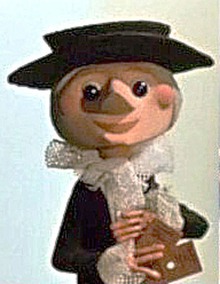 Ах, какая шляпка!
«Хорошими делами прославиться нельзя. Поэтому я всем и каждому советую Всё делать точно так, Как делает старуха по кличке Шапокляк» – пела героиня известного мультфильма. А что в переводе означает ее имя?
Выйти из игры
В. острый шип
А. складная шляпа
Г. страсть к покупкам
Б. шляпа с кляксой
100 баллов
9
Друг
Мудрец
50:50
У Вас 
700 баллов
В древности врачевали волхвы, кудесники, которые лечили больных словами, заклинаниями
Вращать глазами, вредничать и вредить врачи не будут, по-моему.
«Добрый доктор Айболит…», - помним мы с детства. А почему доктор, а не врач? От какого слова происходит это слово?
Выйти из игры
В. вредничать
А. врать
Г. вращать
Б. вредить
100 баллов
10
Друг
Мудрец
50:50
У Вас 
800 баллов
Новые голенища  можно было сделать, не прилагая никаких усилий.
Нижняя часть сапог (головка) изнашивалась намного быстрее голенищ, и предприимчивые сапожники брали старое голенище и пришивали к нему новую головку
Все мы иногда надеемся на ХАЛЯВУ. А произошло это слово от названия
Выйти из игры
В. голенищ сапог
А. сладкой халвы
Г. сдобной
 халы
Б. кожаных перчаток
100 баллов
11
Друг
Мудрец
50:50
Кратко говорят люди суровые, привыкшие к лишениям
По легенде жители этого города сбрасывали слабых новорожденных со скалы в море
У Вас 
900 баллов
«Говори ЛАКОНИЧНО (кратко)»- советуют нам. Слово «лаконизм» заимствовано из греческого языка и означало Лаконское государство. Это государство называлось также
Выйти из игры
В. Дельфы
А. Спарта
Г. Сиракузы
Б. Афины
100 баллов
12
Друг
Мудрец
50:50
1000 баллов = «4»
Ладонь – это же часть руки)))
Образовалось путем перестановки слов от слова ДОЛОНЬ – пол в гумне. А в этом слове полногласие ОЛО чередуется с чем?
«Лучше по-хорошему хлопайте в ладоши вы», – пели Бременские музыканты в известном мультфильме. А слово ЛАДОНЬ произошло от какого слова?
У Вас 
1000 баллов
Выйти из игры
В. одадьи
А. лад
Г. длань
Б. длина
100 баллов
13
Друг
Мудрец
50:50
Ее называли коровкой, а в конце свадьбы искали спрятанную телушку
Такое название участницы свадебного пира говорило о надежде на плодовитость и щедрость
У Вас 
1100 баллов
Удивительно, но древнее слово КОРОВА связано со словом КАРАВАЙ (праздничный хлеб) и на свадьбах олицетворяло
Выйти из игры
В. тещу
А. невесту
Г. золовку
Б. свекровь
100 баллов
14
Друг
Мудрец
50:50
Все они произошли от греческого ГИППОС
Вторые части слов означают:
 там – речной, дром – бег, 
филос – любовь, архи – главный. старший
У Вас 
1200 баллов
Представим, что ФИЛИПП и АРХИП водили ГИППОПОТАМА по ИППОДРОМУ. А что их объединило?
Выйти из игры
А. удвоенная П
В. хотели посмеяться
Г. римские корни
Б. любовь к лошадям
100 баллов
15
Друг
Мудрец
50:50
А, он основал КУНСТКАМЕРУ – первый музей в Санкт - Петербурге
По преданию, прогуливаясь по Васильевскому острову он увидел две сосны, ветви которых вросли друг в друга, это подсказало ему создать кунсткамеру в создаваемом городе
У Вас 
1300 баллов
Слово МОНСТР пришло в наш язык из латинского (monstrare- показывать) и связано с тем,что русский царь создал специальную камеру, где демонстрировались заспиртованные уроды (чудовища). Это был царь
Выйти из игры
В.Петр 1
А. Иван Грозный
Г. Николай 1
Б. Павел 1
100 баллов
16
Друг
Мудрец
50:50
Из того же языка, откуда взялись слова пельмень, арба, сундук
Под чьим игом была Русь с 1243 по 1480 год?
«Этот БАЛБЕС ни БЕЛЬМЕСА не смыслит!» Слова «бельмес» – он не знает и «балбес» – глупый, необразованный пришли в наш язык из
У Вас 
1400 баллов
Выйти из игры
В. латинского
А. татарского
Г.арабского
Б. греческого
100 баллов
17
Друг
Мудрец
50:50
Вы победитель!
После спасения от вод он посмеялся над наготой спящего отца и был проклят за непочтительность
Это связано с Библейской историей
Словом ХАМ раньше называли крепостного крестьянина, а сейчас невоспитанного, грубого человека. 
А восходит это слово к
Выйти из игры
В. Аббревиатуре Хлещет Абсолютным Матом
А. сыну Ноя
У Вас 
1500 баллов
Г. Имени греческого бога
Б. внуку Цезаря
100 баллов
18
Вы, к сожалению, не смогли ответить
 правильно и не сумели воспользоваться 
подсказкой.
Жаль, конечно…
Но не всё потеряно!
Ведь никогда не поздно начать игру заново!
19